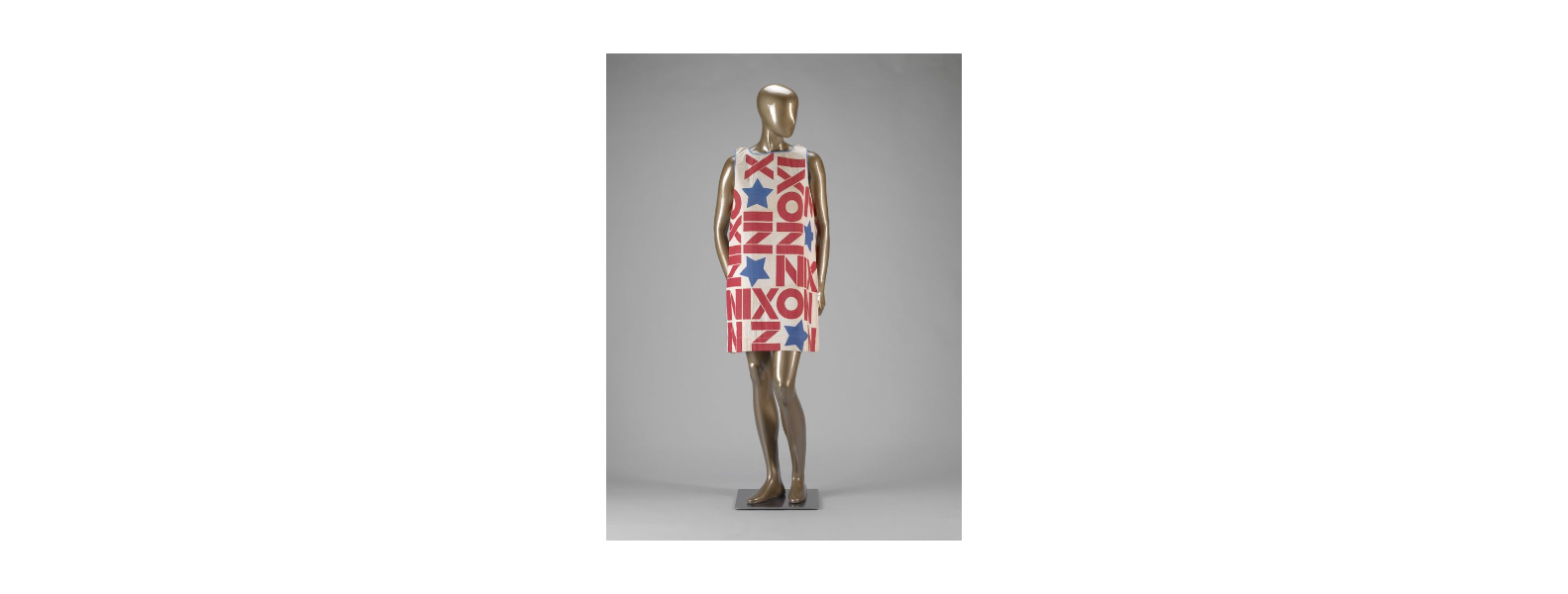 THE RISE OF RICHARD M. NIXON
CONSERVATIVE RESURGENCE
THE ELECTION OF 1968
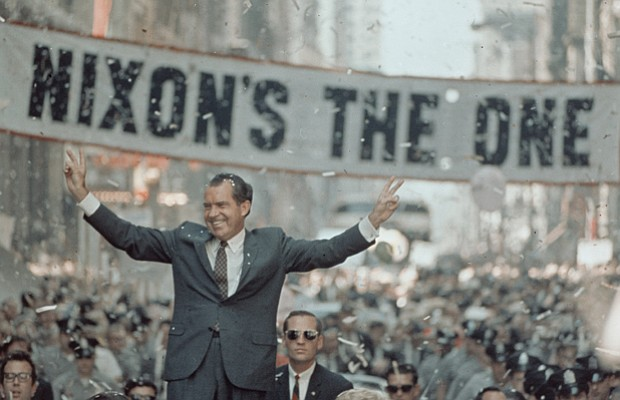 DEMOCRATS DIVIDED 
McCarthy, Humphrey, RFK
NEW REPUBLICANS: Sunbelt, SW, S. Cal., 
FL & Silent Majority 
Richard Nixon & Spiro Agnew(R)
WAR MAJOR ISSUE “End the war win the peace” 
Law & Order Campaign: pushback against liberal S.C. decisions
RIGHTS OF INDIVIDUAL VS. FEDERAL GOV’T
ENGEL, BAKER, ESCOBEDO, MIRANDA  - ‘WARREN COURT’ 
GEORGE WALLACE-INDEPENDENT
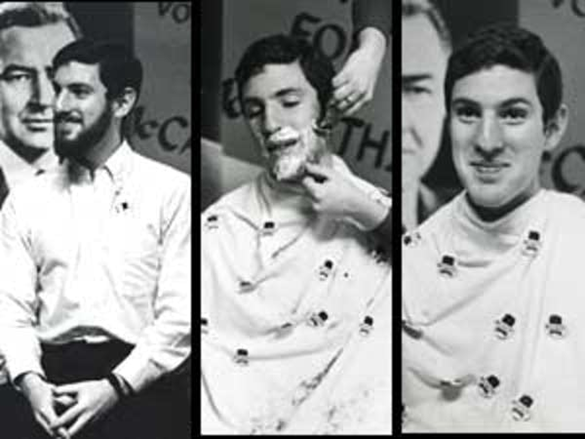 GOING CLEAN FOR GENE
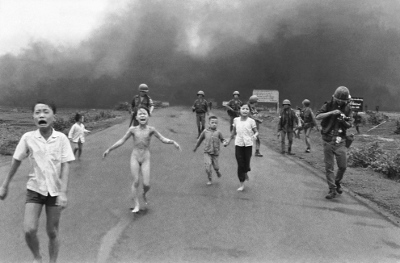 NIXON’S FOREIGN POLICY 1. REALPOLITIK
VIETNAMIZATION 
*REPLACE US W/ SV TROOPS
*DIRECT NEGOTIATION WITH N. V.
*INCREASE AIR STRIKES

NEWS OF MY LAI MASSACRE

APRIL 1970 CAMBODIAN INCURSION 
KENT STATE – MAY

JANUARY 1973 PARIS PEACE ACCORDS
2. DÉTENTE: a. RELAXATION OF TENSIONS WITH CHINA & RUSSIA
HENRY KISSINGER 

COLD WAR: RIVALRY TO BE MANAGED NOT WON 

IMPROVED RELATIONS W/ CHINA: 2/72 BEIJING, PING PONG DIPLOMACY

1979: FULL DIPLOMATIC RECOGNITION
b. THAW IN THE COLD WAR
5/72 MOSCOW TRIP; DIDN’T END ARMS RACE

SALT I: NUCLEAR EQUALITY NOT SUPERIORITY: REDUCTION OF US & USSR BALLISTIC MISSILES

ABM TREATY: RESTRICT DEPLOYMENT OF OUR NATIONWIDE MISSLE DEFENSE SYSTEM
 
THAW ENDED W/ INVASION OF AFGHANISTAN 1980’S
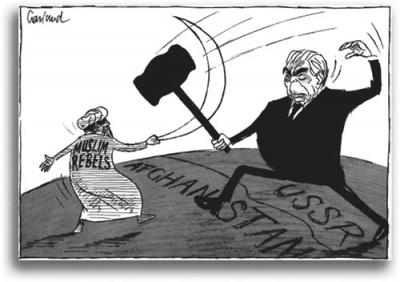 3. SHUTTLE DIPLOMACY ‘74 - MIDDLE EAST
6 DAYS WAR 1967 
YOM KIPPUR WAR 1973 
OIL EMBARGO 
KISSINGER BROKERED TRUCE &  ENDED EMBARGO

PALESTINIAN ISSUE UNRESOLVED
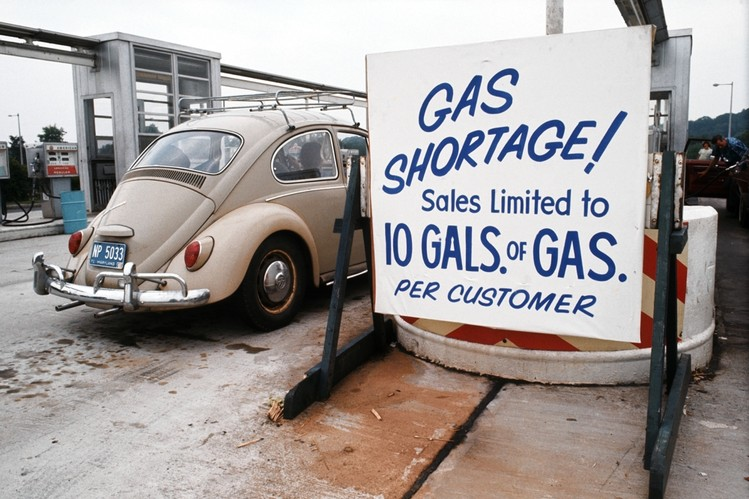 4. NIXON DOCTRINE: COUNTRIES RESPONSIBLE FOR OWN DEFENSE TO COMBAT DOMESTIC DISTURBANCES
IRAN: COUNTER SOVIET INFLUENCE
SOUTH AFRICA: SUPPORTED APARTHEID
PHILIPPINES: SUPPORT FOR MARCOS BUT FILIPINO’S DIDN’T 
CHILE: FEARED ANOTHER CUBA, COVERT OPS TO GET ALLENDE TO RESIGN
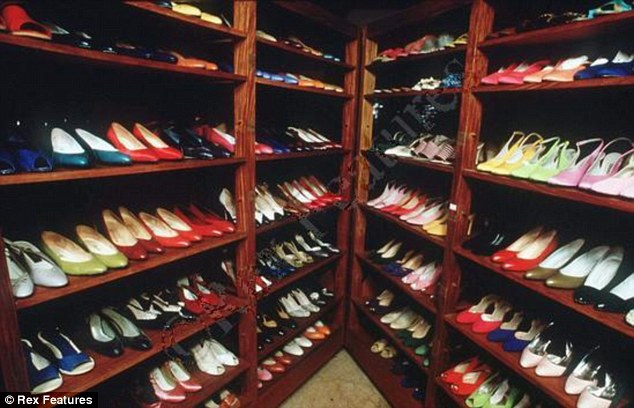